EEOST Capital Fund Information Session
FY2025 Large Grant Round for Non-Profit CentersOctober 28 and 30, 2024
October 31, 2024
| 1
[Speaker Notes: Welcome, everyone! Good morning!  This is the EEOST Capital Fund Information Session
Thank you for taking the time to participate in this info session. My name is Theresa Jordan, Director of Children’s Investment Fund

A few logistics before we get started:
All attendees are on mute. The chat function is disabled because we will be using the “Q&A” function instead.
Please use the Q&A button at the bottom of the screen to ask a question. 
We may address some of your questions throughout the webinar by typing our answers in the Q&A, but we will also have time for a live Q&A towards the end of the hour.
We will be recording this webinar.
The slides will be shared with all registrants afterwards and will also be posted on COMMBUYS along with the application documents.

Also, we’d like to just note that these grants are for center-based programs only. 

Also, this information session is for the large grant round, for grants up to $1,000,000. 
This year there is a separate grant round open to for-profit centers. So if you are a for-profit center, this webinar does not apply to you. Please refer to COMMBUYS for the for Early Education and Care Provider Capital Grant round
If you are seeking information on the small grant round, with grants between $200K - $500K, please refer to the “Small Grant Round EEOST” materials on COMMBUYS]
Information Sessions for Non-Profit Large Grants:
October 28, 2024, 11AM
October 30, 2024, 2PM
Purpose of the Information Sessions:
Discuss eligibility for the FY25 EEOST round
Discuss pre-application and application process and grant conditions
Describe timeline; and
Answer questions
October 31, 2024
2
[Speaker Notes: Theresa

Presenting with me today is Bree Horwitz from CIF.]
About the Early Education & Out of School Time Capital Fund (EEOST)
Created in 2013 by An Act Financing the Production and Preservation of Housing for Low and Moderate Income Residents
Supported by many affordable housing as well as early education advocates
$45M authorized for first five years (FY14 – FY18), reauthorized in 2018 for additional five years, and $50M most recently reauthorized in 2024 through the Affordable Homes Act
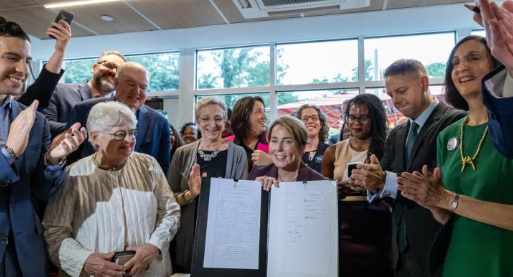 October 31, 2024
3
[Speaker Notes: Theresa]
About the Early Education & Out of School Time Capital Fund (EEOST)
The EEOST Capital Fund provides grants to tax-exempt non-profit organizations

At least 50% of the slots in the project facility shall serve low-income families who are eligible for public subsidy, as per legislation.

Since the first round in FY14, the state has invested $61M in 130 projects throughout the state.

The Commonwealth of Massachusetts Executive Office of Administration and Finance has allocated $10.8M in grant funding in FY25 for the EEOST Capital Fund Program.
October 31, 2024
4
[Speaker Notes: Theresa

$5M available to grant for the large round ($5M for the small)]
Administration of the EEOST Capital Fund
EEC designated Community Economic Development Assistance Corporation (CEDAC) to administer the EEOST Program.
Children’s Investment Fund (CIF), which is affiliated with CEDAC, provides technical assistance and financing to ECE & OST facilities across MA.
CEDAC/CIF is contracted to review grant applications and provide recommendations to EEC.
In FY25, EEOST will run two rounds:
Small grants ($200K - $500K) 
Large grants (up to $1M)
October 31, 2024
5
[Speaker Notes: Theresa]
Eligible Applicant Organizations
License in good standing from EEC
None of the individuals at the organization can profit, in any way, from EEOST Capital Fund assistance.
A non-profit organized under M.G.L. c. 180; and exempt from federal income tax under Section 501(c)(3) of the Internal Revenue Code of 1986, as amended, or an organization in which a non-profit corporation has a controlling financial or managerial interest.  Only Chapter 180 corporations are eligible to apply.  Other 501(c)(3) entities are not eligible if they are not incorporated under Chapter 180.
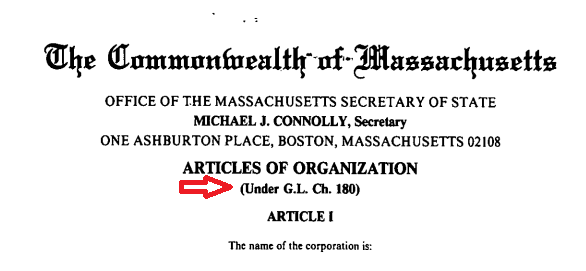 October 31, 2024
6
[Speaker Notes: Theresa]
Partnerships
A for-profit may act in a joint venture with a non-profit developer.

The non-profit partner is required to have at least a 51% controlling interest in the joint venture.

Organizational documents of the for-profit must be provided along with a description of non-profit’s controlling interest and the non-profit’s organizational documents.

None of the members of the partnership, either for-profit or non-profit, can profit or benefit in any way from EEOST funding.
October 31, 2024
7
[Speaker Notes: Theresa]
Eligible Facility
As outlined in the guidelines:
Eligible Facilities include sites that:
Comply with all other applicable Federal, State and Local statutes, regulations, and ordinances, including but not limited to the Americans with Disabilities Act (ADA) and the Massachusetts State Building Code (SBC)
Serve at least 50% low-income families as of the date of the EEOST application
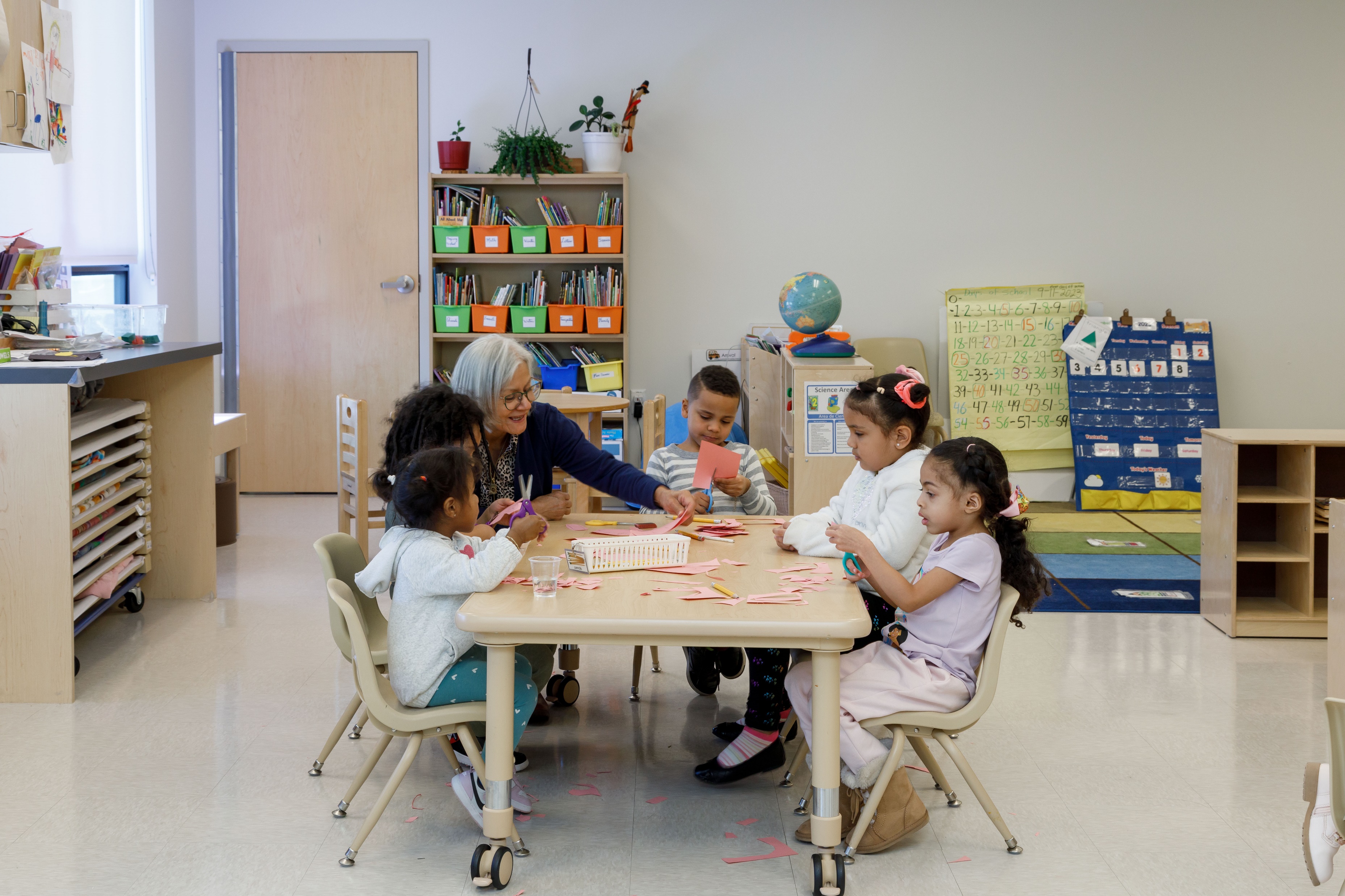 October 31, 2024
8
[Speaker Notes: Theresa]
Eligible Facility (cont.)
As outlined in the guidelines:
Applicants must own or lease the facility at the time of Pre-Application. If the project entails purchasing property, the Pre-Application must contain an executed agreement that has an expiration date beyond September 2025, when EEC anticipates announcing funding awards. This could be a Purchase and Sale Agreement, an Option Agreement or a Site Control Agreement with a Public Agency.

If a building, structure, or site is leased, then the leased facilities shall have a lease term that is consistent with the scale of the capital investment, but shall not be less than 15 years; 
If a building, structure or site is or will be a municipally-owned building that dedicates space for licensed early education or out of school time programs, then the lease must be for not less than 25 years.
October 31, 2024
9
[Speaker Notes: Theresa

Site control: Must extend until AT LEAST September 2025, when EEC anticipates announcing its awards. If the site control documents expire at any point during the period between PreApplication due date in December 2024 through September 2025, the project will not be eligible to be considered for funding. Your team will not be able to update the EEOST review team that you have purchased the property or extended the purchase and sale agreement, for example, so you want to ensure that all site control documents extend beyond September 2025. If you do end up purchasing the property somewhere in that period, that is fine, but ensure that all documents reflect evidence of site control in the meantime.]
Eligible Grant Uses
Acquisition of real property;
Construction, repair, rehabilitation, and/or renovation of an Eligible Facility;
Soft costs directly related to the development of an Eligible Facility.

As outlined in the guidelines:
Projects that will be 100% complete during the review period of the EEOST Large Grant Program application round will not be considered for funding. 
Cannot be completed at any point between the time of the Pre-Application through the time of  award announcements. 
If the EEOST project under consideration is part of a larger, phased development or multipurpose development, the EEOST component of the project must not be complete.
October 31, 2024
10
[Speaker Notes: Theresa]
Land Use Restriction and Mortgage
If awarded, the grant agreement you will sign will include language regarding a Land Use Restriction that ensures continued use of the property for Large Group and/or School Age Child Care for specific term:
For program sites leased from a private landlord: 15 years
For program sites leased from a municipal landlord: 25 years
For program sites owned by Applicant: 25 years

The restriction and mortgage may be released under the following condition(s):
Upon completion of the grant term
If a project were to be foreclosed on by a mortgage holder of a bona fide first mortgage
With EEC’s consent
In the event of a grant recapture
October 31, 2024
11
[Speaker Notes: Theresa

The recorded land use restriction is a way for EEC to help an organization and enter into a conversation should there be an event of default, like a foreclosure or selling the land, building, or program.


The EEOST mortgage is not debt, just a way for the state to be involved in any future discussions about financing.]
Recapture / Repayment Provisions
If for any reason the Grantee fails to comply with the terms and provisions of the Grant Agreement, CEDAC/CIF or EEC will recapture the grant funds accordingly:

For properties owned by the Grantee (25 year term):
If the Event of Default occurs on a date that is on or before the fifth anniversary of the Completion Deadline, 100% of the Grant proceeds shall be recaptured and repaid to Grantor; 
A declining percentage of grant funds shall be recaptured in each subsequent five year period between years five and 25; For projects in leased spaces with a 15 year term, it declines every three year period;
If the Event of Default occurs after the 25th anniversary of the Completion Deadline, none of the Grant proceeds shall be subject to recapture and repayment.
October 31, 2024
12
[Speaker Notes: Theresa

A prorated schedule.  So would owe 80% between years 5 and 10; 60% between years 10 and 15, etc. 

For leased properties with a 15 year term, the recapture is reduced every three years.]
FY25 Amount of Grant Award
Large Round EEOST Grants:

May finance up to $1,000,000 per project

Cannot fund the entire cost of a project
The minimum Total Development Cost must be at least $500,000 for the project

If applicants identify funding sources in addition to EEOST grants to pay a portion of the project costs, they must be in place at the time of the full application (April 14, 2025).

Organizations whose projects are 100% complete at the time of the application are not eligible to apply.
If a component of your ongoing project has already been completed, please be sure to attach invoices and details on what has been completed and when.
October 31, 2024
13
[Speaker Notes: Theresa]
Other FY25 Notes
Organizations that received an EEOST grant in the years FY2014 – FY2020, or a large grant in FY2024 (up to $1,000,000) are not eligible to apply for this year’s Large Grant Program round for the same site. 

Organizations that received an EEOST grant for the same site in the years FY2021, FY2022 or FY2023 or FY2024 (up to $500,000) are eligible to apply for the same site through this round.  
However, organizations cannot apply to both the FY25 small grant and FY25 large grant EEOST rounds for the same site.
October 31, 2024
14
[Speaker Notes: Theresa

Note for FY26: use chart 
CIF Master\EEOST\EEOST FY25\Past Award EEOST Eligibility.xlsx]
Project Readiness
Ready projects are those that demonstrate they will have the ability to raise all funding, secure all necessary public approvals, and complete a full financial closing and start construction within a year of the award (September 2026.)

Site Control:  The Applicant will either own its site or have secured site control for the useful life of the renovation or construction.  Site control must be secured prior to the pre-application.
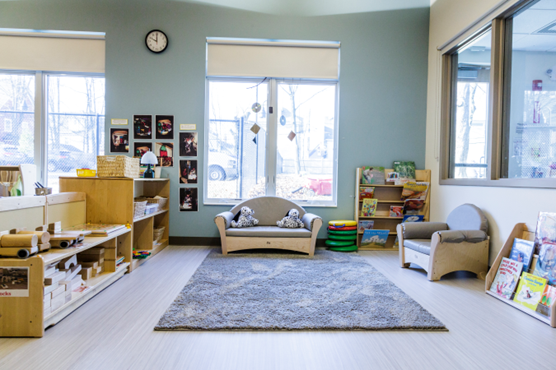 October 31, 2024
15
[Speaker Notes: Bree

Readiness and Feasibility are the largest areas the project will be scored upon

Ready projects are those that demonstrate they will have the ability to raise all necessary funding, produce finalized plans and specifications, secure all necessary public approvals, and be completed within 24 months of the grant award. 
Ready Projects are feasible at the time of application or there is a credible plan in place to achieve feasibility within 12 months of the award date.  Feasibility entails (a) financial feasibility, both from a capital and operating perspective, and (b) regulatory feasibility – meeting all EEC, building code, zoning, Architectural Access/ADA, and environmental requirements. 
A successful Applicant will demonstrate both sufficient financial stability and the management capacity to plan and implement its proposed project.
Site Control:  The Applicant will either own its site or have secured site control for the useful life of the renovation or construction.  Site control must be secured prior to the pre-application and extend through the review period, or through at least September 2025.]
Grant Disbursement
EEOST funds will be disbursed after the grantee completes a financial closing on the grant. The EEOST funds will be disbursed on a reimbursement basis for expenses relating to the project incurred as of December 16, 2023.

Grantees are fully responsible for legal costs incurred to close on EEOST grant, typically up to $5,000 for the EEOST attorney in addition to up to $5,000 for the grantee’s attorney.

All projects must complete a full financial closing and start construction by September 2026.

The EEOST program will cover the expense of a construction manager to monitor construction. This expense should be included in your project budget if applicable.
October 31, 2024
16
[Speaker Notes: Bree

EEOST funds will be disbursed after the grantee closes on the grant. The EEOST funds will be disbursed on a reimbursement basis for expenses relating to the project incurred as of a year prior to the pre-application, or December 16, 2023. Exception: projects that include the acquisition of property can include costs incurred up to two years prior to pre-application. 
Grantees are fully responsible for legal costs incurred to close on EEOST grant, typically $5,000 for the EEOST attorney in addition to the expense for the applicant’s counsel. Applicants should include these costs in the proposed budget.
All projects must complete a full financial closing and start construction within One Year of award, or by September 2026.
The EEOST program will cover the expense of an owner’s project manager/ construction manager/clerk of the works to monitor construction.]
Development Team
All projects must assemble an experienced and competent team to ensure the project can be successfully completed.

Depending on the project’s complexity, the development team may include the following professionals, who must be engaged at the time of the application: 
Architect
Development Consultant
Mechanical Engineer
Project Manager
Construction Manager
October 31, 2024
17
[Speaker Notes: Bree

Large, complex projects, will likely need the input from a full team of professionals

to
Develop the project in all respects, conduct community review and approval processes, resolve permitting and zoning requirements, 
Complete planning, design and engineering activities, oversee bidding and construction management, and coordinate grant closing and other legal transactions

Architect- to ensure compliance with accessibility and other codes.

Landscape architect or playspace designer

Various engineers, including mechanical engineers to assess systems in building, structural engineers for major construction projects, site engineers to assess water management

Real estate attorney if undergoing zoning or other regulatory approvals.


Team must be on board from predevelopment and planning phases through construction completion at least 3 months as of pre app
All projects must assemble an experienced and competent team to ensure the project can be successfully completed.]
Construction Project Manager
All grantees must procure the services of a Project Manager to oversee the development, renovation or construction of the project.  
That the project is built according to plans and specifications,
That quality materials, building practices and other standards are met, and 
That the rest of the development team is informed about progress on a regular basis.
October 31, 2024
18
[Speaker Notes: Bree


One of the most critical development team members is the construction project manager, or owner’s project manager OPM. 

This person can be internal project manager if have experienced staff person, like a facilities manager or person dedicated to construction projects. Otherwise, will need to hire person to be on site and interface between GC and architect and represent your organization.


Looking for high quality solutions- replacing instead of repairing, for example.
If there is a facilities challenge in the site, this is the time to address it.

Engage experienced professionals, use high quality materials that will last through years of service. Retain architects familiar with licensed childcare spaces.

Adhere to all regulations, zoning, accessibility, historic, etc

In the event that the grantee elects to change the Project Manager during the course of the grant award, the grantee shall notify CEDAC/CIF in writing, 30 calendar days prior to the effective date of any such change.]
Total Development Cost
The Total Development Costs include all hard and soft costs, including reasonable Developer fees. 
An acquisition price must be supported through the appraised value of a property. 
Developer Fees: The Developer fee is restricted to no more than 5% of the total development cost.
Development Services Procurement 
EEC and CEDAC/CIF reserve the right to require any applicant to conduct a formal bid process for construction services, including at least three competitive bids obtained in a free, fair and open process for any development related service.  
Construction service bids are based on plans and specifications of sufficient detail so that an accurate fixed price can be obtained.
Transactions are “at arm's-length”. Members of the development team who are compensated must not be family members, or business partners or affiliates of any board members or any employees of the Eligible Organization.
October 31, 2024
19
[Speaker Notes: Bree

Total development cost, minimum is $500K, no maximum.

Developer Fees and Developer Overhead are allowed, not to exceed 5% of TDC. Use OH to reimburse for staff time on project.

Bids for CONSTRUCTION, ok if don’t have 3 bids at time of applications, but if awarded, will need.

No procurement policies like prevailing wage or union labor unless other aspects of the project require that.


ARMS LENGTH, meaning, cannot hire board members, family members for compensated roles within project.  Can use volunteer advisors, bur recommend using paid professionals for the EEOST project. Costs are eligible for reimbursement under EEOST.]
Total Development Cost, Continued
Development Services Procurement (Continued)
Proposed contactors must have an acceptable record of performing similar projects in the past and must maintain all required licenses, permits and certifications. 
The selected general contractor must carry Payment, Performance and Lien Bonds, or obtain a letter of credit for a minimum of 15% of the construction contract.
The bid process shall include effective outreach to businesses certified by the state Supplier Diversity Office (SDO) and participants in the Supplier Diversity Program (SDP).
October 31, 2024
20
[Speaker Notes: Bree

Unlike small grant round:GC needs to carry Payment, Performance and Lien Bonds, and present lien waivers at time of requisitions. 

Bid process should include reaching out to contractors on the State Supplier Diversity Office, get preference points for using, but not mandatory]
The Application Process
All application information is posted on COMMBUYS here. Please review the documents on COMMBUYS to determine whether your proposed project meets all the criteria.

Both sets of application materials are posted on COMMBUYS; however, EEC will send organizations invited to apply the full set of application documents, which may contain different information than the drafts posted.

The pre-application is an online submission through the following portal:
EEOST FY25 Pre-Application - Large Grant (cognitoforms.com)

Grant Pre-Application Due Date:  December 16, 2024 by 11:59PM
Grant Application Due Date:  April 14, 2025 by 11:59 PM 
You will not be able to submit an application after the deadline.
October 31, 2024
21
[Speaker Notes: Bree

Please review the Procurement Information document posted on COMMBUYS to determine whether your proposed project meets all the criteria before submitting a Pre-Application.

EEC requires all applicants intending to apply for this funding to submit a Pre-Application.

NEW THIS YEAR 
All EEOST Large Grant Program Grant Pre-Applications and full Applications shall be submitted electronically via the online platform Cognito Forms. 

Upload, or drag documents, 

No need for multiple emails,

Will receive confirmation emails, once close out, and once sugmitted. Please save each page as you go, can come back to the application as long is before close date at midnight. Please ensure you don’t hit submit after midnight.]
The Pre-Application
Grant Pre-Application Due Date:  December 16, 2024- 11:59 PM 
All materials submitted electronically via Cognito Forms
COMMBUYS – Bid Solicitation: BD-25-1037-1CEN0-C0000-108130
Submit all application documents via the online portal at Cognito Forms: https://www.cognitoforms.com/ChildrensInvestmentFund1/EEOSTFY25PreApplicationLargeGrant
The system will send an automated confirmation for all emails that are received. This does not indicate that the application is complete; just that it was received.EEC will conduct a preliminary review to determine whether each Eligible Facility has a license in good standing with the Department and is in financial good standing with the Department.
October 31, 2024
22
[Speaker Notes: Bree

EEC will conduct a preliminary review to determine whether each Eligible Facility has a license in good standing with the Department and is in financial good standing with the Department. Eligible applications will then be transmitted to CEDAC/CIF for review and evaluation. 

Failure to submit a Pre-Application will preclude an organization from submitting a grant application. Only those organizations that receive an Invitation to Apply from EEC will be allowed to submit a full EEOST Capital Fund Application. 
If the pre-application or application is missing any of the attachments at the time it is filed with EEC, the application will be ineligible for EEOST consideration.

Make sure you meet all the criteria; applicants that aren’t eligible won’t be reviewed

Applications and attachments are electronically submitted]
The Pre-Application
CAPITAL PROJECT READINESS
 If you do not meet all the criteria, your organization is not ready, and you should wait to apply in a subsequent grant round.  
Your project must meet 100% of the readiness criteria in order to be considered:
Site Control,
Predevelopment and Planning,
Plans and Specifications,
Project Financing,
Organizational Finances, and
Standing with EEC.
October 31, 2024
23
[Speaker Notes: Bree

EEC will conduct a preliminary review to determine whether each Eligible Facility has a license in good standing with the Department and is in financial good standing with the Department. Eligible applications will then be transmitted to CEDAC/CIF for review and evaluation. 


EEC requires all applicants intending to apply for this funding to submit a Pre-Application.
Failure to submit a Pre-Application will preclude an organization from submitting a grant application. Only those organizations that receive an Invitation to Apply from EEC will be allowed to submit a full EEOST Capital Fund Application. 


Your project must meet 100% of the readiness criteria in order to be considered:
Site Control,
Predevelopment and Planning,
Plans and Specifications,
Project Financing,
Organizational Finances, and
Standing with EEC.]
The Pre-Application
Answer all questions as completely as possible and ensure that all items on the checklist are uploaded with the application, since incomplete applications will not be considered. Pre-Applications received after the deadline will not be considered- however, if you have problems with submitting the application, please email EEC and CIF that you need assistance and EEC/CIF will follow up.CEDAC/CIF: eeost.lg@cif-ma.org 
EEC: jose.mendez@mass.gov 
For those applications that are deemed eligible, EEC will invite applicants to apply in February and send the Cognito Forms link to the full application and associated documents. EEC will also inform organizations that will not be invited to submit a full application at this time.
October 31, 2024
24
[Speaker Notes: Bree

All electronic, need to be submittedby midnight. Will receive automated confirmation of emails that are received. 


Pre application is mostly narrative about the various aspects of the project, and includes sending one year of audited financials, preliminary budgets, evidence of site control,  plans, estimates.

Explain where project stands at that point in time, not required to have multiple bids. 

Each estimate should include the company name and date of the estimate 
Each estimate should break out the cost of materials and labor 
One cost estimate per area of work is required. If you can collect two or three cost estimates for each area of work (to show competitive pricing), your proposal will be more competitive and help inform the reasonableness of the pricing.  


Projects deemed eligible will be invited to apply in April for may submission.

Questions, please mail us.]
The Pre-Application and Application
Three documents posted on COMMBUYS will help you prepare for the online application:
Application Questions (Word)
Application Spreadsheets (Excel)
Checklist (Word)

As part of the online application process, you will upload required attachments to your application.

Please do not email your application. All applications must be submitted online. You will receive an email confirmation once you submit.

This year, there is no separate “Cover Page” that you will need to sign and send to EEC.
October 31, 2024
25
[Speaker Notes: Bree

These documents are on COMMBUYS if you want to review before entering them in Cognito Forms. 

Everything must be uploaded.]
The Application
Grant Application Due Date:  Monday, April 14, 2025- 11:59 PM 

Access to the full application on Cognito Forms will be sent to those organizations invited to apply.EEC will send an automated confirmation for all emails that are received. This does not indicate that the application is complete; just that it was received.
All applicants will participate in a site visit at or nearby the project site with the EEOST review team, consisting of EEOST project manager, architectural reviewer and construction reviewer, site tour, and conversations with members of the project team, including internal staff and external consultants.
EEC announces EEOST conditional commitments in September 2025.
October 31, 2024
26
[Speaker Notes: Bree
Full application asks for additional diligence and details re: project timeline

Examples of environmental reports, capital needs and other assessments, three years of audited financials.

Will have an in person site visit with a tour and opportunity to discuss the project in May or June 2025

2.5 hours. 

Applicants will bring their project teams in person to meet with the EEOST review team, consisting of our reviewing architect, project manager and construction reviewer.

Will be the opportunity to update the team on the project, changes since the application, review plans, etc.

After that, no further discussion until announcements made in September.]
Grant Review Score Sheet- Application
Criteria				Maximum Points Available		
1. Accurate Presentation/Documentation of Project Costs			25
2. Readiness and Feasibility						25
3. Organizational and Financial Stability					10
4. Site Consideration							10
5. Development Team and Project Manager					10
6. Social Vulnerability Index (SVI) Adjustment				10
7. Preferences								10	
							TOTAL	       	100
October 31, 2024
27
[Speaker Notes: Bree
Summarize each area:


Accurate presentation of costs
Supporting documents clearly show project. 

Photos, documentation, and description of project to be completed. Estimates, plans, reports demonstrating exploration of challenges to be addressed
2, Readiness and Feasibility	- Readiness to close and start construction by September 2026.

Describe process to achieve permitting, zoning, etc.
					
3. Organizational and Financial StabilityWe review audits to look at the stability of your organization
					
4. Site Consideration	The application demonstrates site selection that is appropriate for the program, permits adequate outdoor play space, addresses any environmental or site conditions (e.g. wetlands or historic considerations), demonstrates appropriate acquisition costs and/or terms, and documents arms-length transactions related to site acquisition or lease arrangements.

						
5. Development Team and Project Manager	- hired the correct team to successfully complete the project.
				
6. Social Vulnerability Index (SVI) Adjustment				
7. Preferences	
We will assign points to your application based on the SVI of your project site location.
There are 7 preference areas which are listed on the following slides


Readiness to close and start construction by September 2026
We review audits to look at the stability of your organization
We will be giving more points to projects that will not be able to move forward without EEOST funding.
We will assign points to your application based on the SVI of your project site location.
There are 7 preference areas which are listed on the following slides]
Preferences
Preference will be given to Eligible Projects that reflect:
A balanced geographic plan that includes projects in different parts of the state, with emphasis given to Central MA, Southeastern MA, and Cape Cod and the Islands
Facilities where at least 80% of the site’s enrollment (as of 12/16/24) is for low-income families receiving public subsidy. 
Programs serving one or more of EEC’s Priority Populations (homeless children, families in supportive childcare, or children of teen parents)
Project addresses accessibility for individuals with special needs. 
Site location is within a Gateway City.
October 31, 2024
28
[Speaker Notes: Bree]
Preferences
6.   Solicitation and/or participation of businesses certified by state Supplier Diversity Office (SDO) and participants in the Supplier Diversity Program (SDP), including construction companies or development team members, as part of the project team.
Organizations that have not been previously awarded an EEOST grant.

Applications will also be scored according to the project site’s Social Vulnerability Index score.
October 31, 2024
29
[Speaker Notes: Bree]
Timeline
Written questions submitted to EEC (jose.mendez@mass.gov)		November 8, 2024
Answers posted on COMMBUYS					November 15, 2024
Online Pre-Application deadline					December 16, 2024, 11:59 PM
EEC invites applicants to submit full applications 				Week of February 17, 2025 
Online Full Application Deadline					April 14, 2025, 11:59 PM
EEC/CIF Review							May and June 2025
       (including in-person site meetings for eligible applications)
Target for Award Announcements					September 2025
Deadline for Closing on Grant and Starting Construction			September 2026
Project Completion							September 2027
October 31, 2024
30
[Speaker Notes: Bree


Note that the full round wraps up with announcements in September. Projects cannot be completed before September 2025 and be eligible. 

Projects have twelve months after award to complete predev work and move into closing,



Two years to complete construction.

If a phased project, other aspects of the project can be completed, just not the EEOST one.]
Development Budget
October 31, 2024
31
[Speaker Notes: Bree
The next 4 slides are screenshots of charts within the application that we are going to briefly review

Note: All budgets and enrollment charts are in an Excel document that you will need to include with your application.
This shows just the top section of the development budget. There are more categories and line items below. There is a total at the bottom where you would total your costs.]
Sources and Uses
October 31, 2024
32
[Speaker Notes: Bree]
Slot Subsidy Data
October 31, 2024
33
[Speaker Notes: Bree
Please count one slot as an individual child in these charts, even if that child attends part-time. If “total current slots” exceeds licensed capacity because of part-time children, please add a note here. 


If don’t meet 50% affordability, next page explains how to document.]
Eligibility for other public subsidies
October 31, 2024
34
[Speaker Notes: Bree

Complete Only if do not meet the 50% requirement.


Anon poll of families prior to applying to see if they receive any of these subsidies.  

EEC never ask for personal data.


EEC will not ask for individual family incomes or verification, but keep on file.]
Thank You!
For technical assistance regarding the real estate development aspects of your project, the Children’s Investment Fund team can be reached at eeost.lg@cif-ma.org
For questions regarding specific EEOST application questions or requirements, email jose.mendez@mass.gov. For answers to be included in the Q&A, questions must be emailed by November 8, 2024 and answers will be posted on or around November 15, 2024.
October 31, 2024
35
[Speaker Notes: Bree]
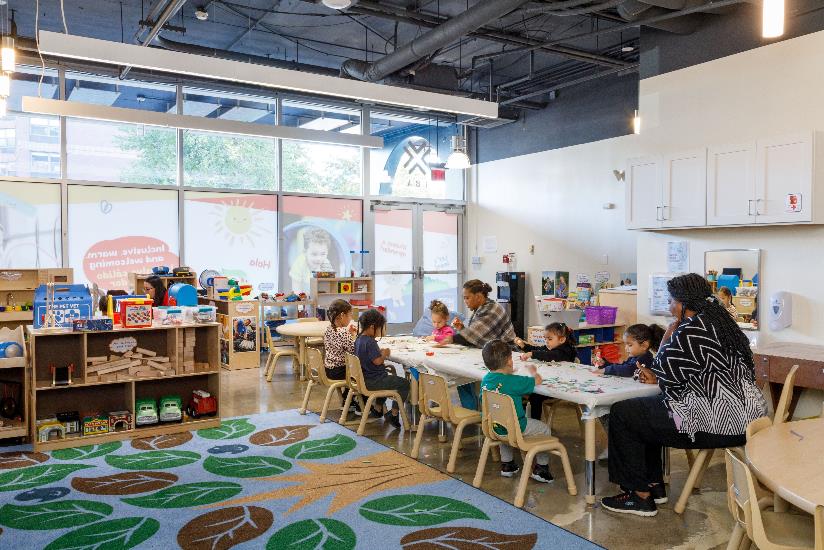 WEBINAR
Design Webinar for Early Education and OST Centers

Zoom registration link:
Monday, November 4th, 1:30pm – 3pm
October 31, 2024
36